Always
Usually
Adverbs of Frequency
Sometimes
Never
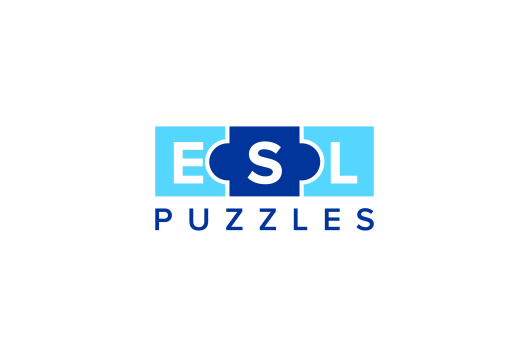 www.eslpuzzles.com
How often do you brush your teeth?
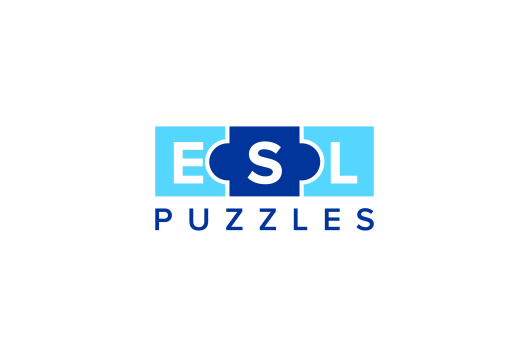 www.eslpuzzles.com
How often do you go to school?
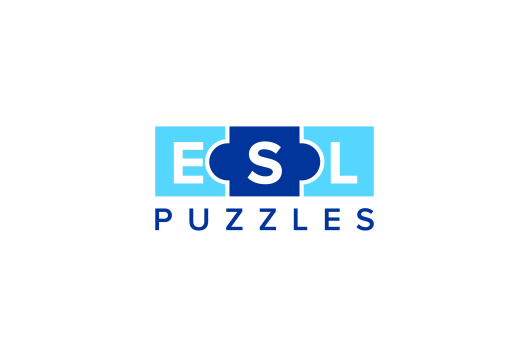 www.eslpuzzles.com
How often do you wash your face?
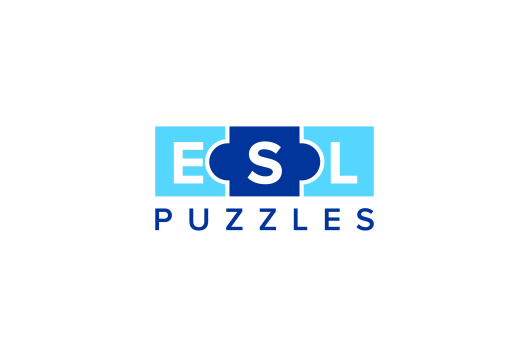 www.eslpuzzles.com
How often do you play sports?
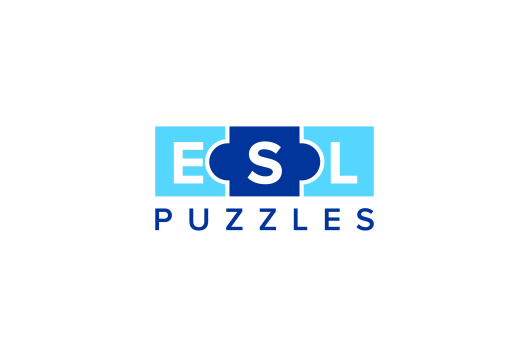 www.eslpuzzles.com
How often do you eat breakfast?
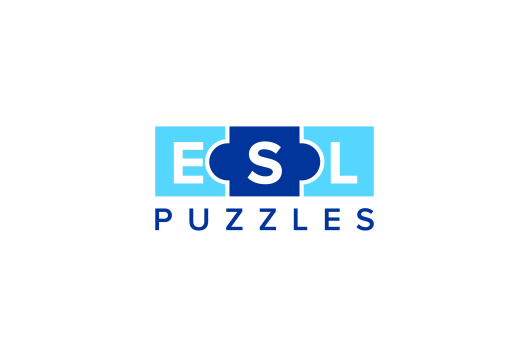 www.eslpuzzles.com
How often do you sleep in a hotel?
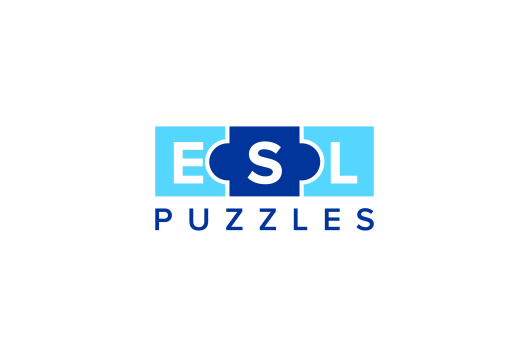 www.eslpuzzles.com
How often do you watch TV?
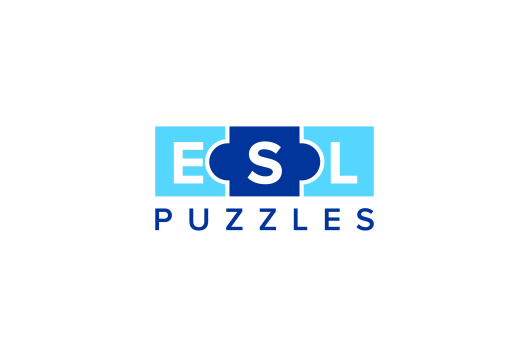 www.eslpuzzles.com
How often do you do homework?
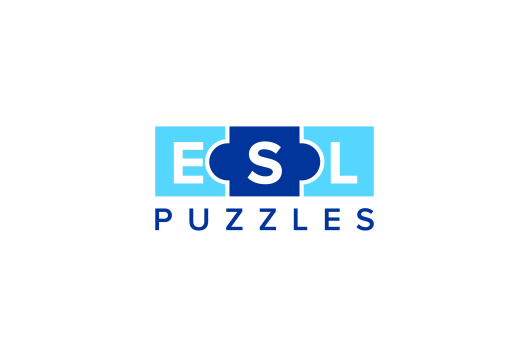 www.eslpuzzles.com
How often do you go to the cinema?
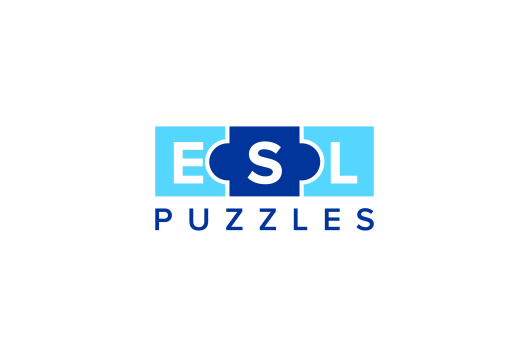 www.eslpuzzles.com
How often do you cook dinner?
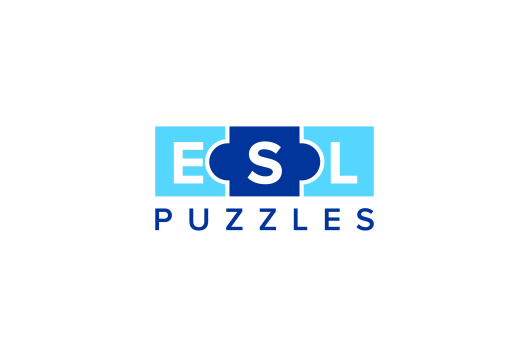 www.eslpuzzles.com
For more ESL resources go to:www.eslpuzzles.com
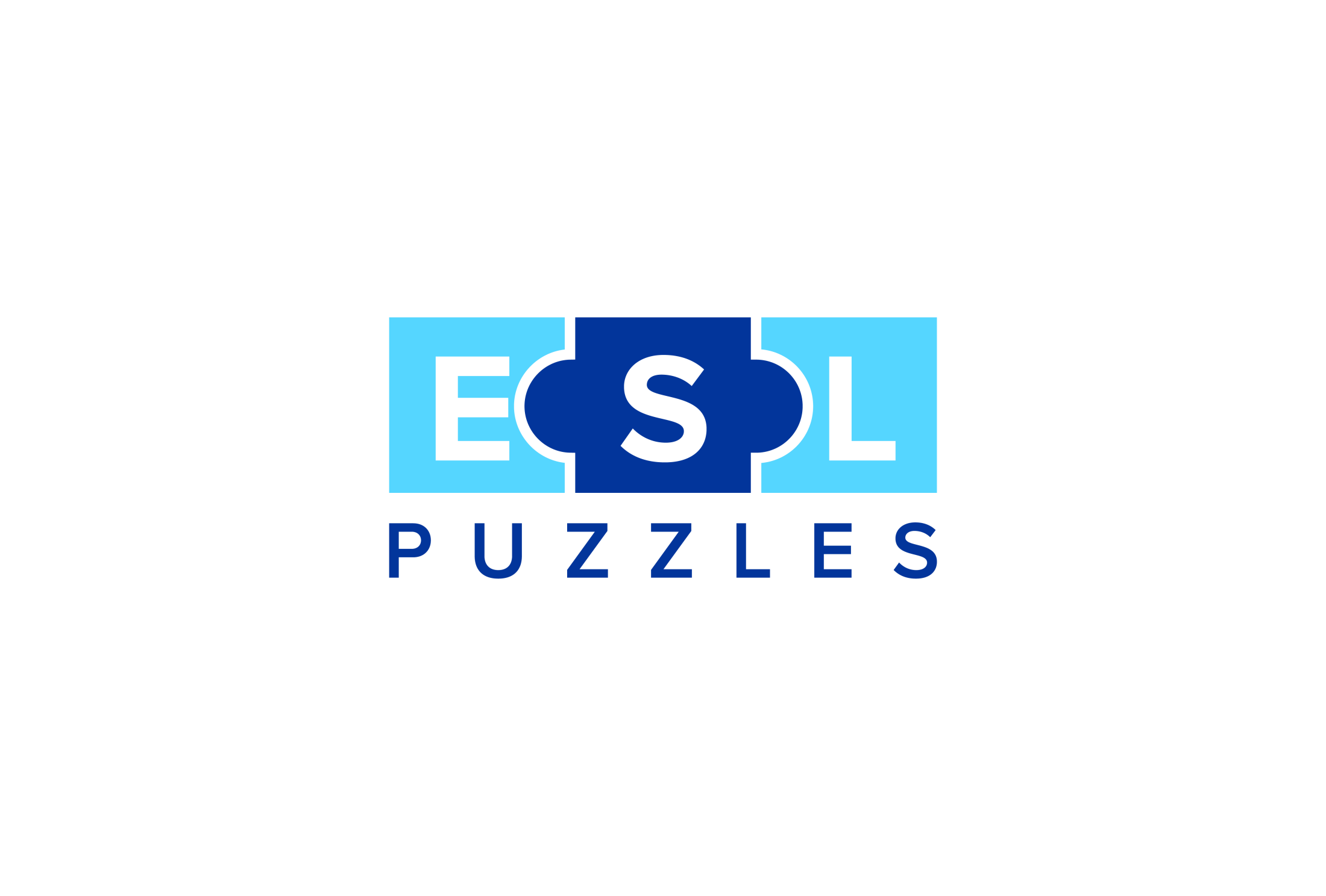 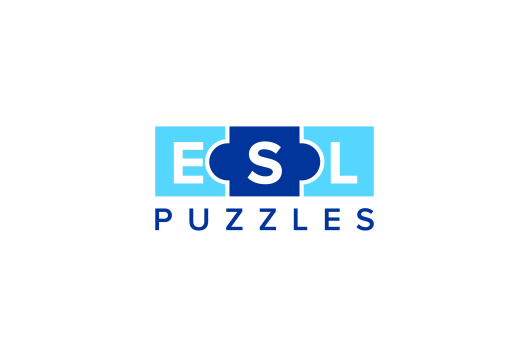 www.eslpuzzles.com